B+-Trees
The most commonly implemented form of the B-Tree is the B+-Tree.

Internal nodes of the B+-Tree do not store record -- only key values to guild the search.

Leaf nodes store records or pointers to records.

A leaf node may store more or less records than an internal node stores keys.
1
B+-Tree Example
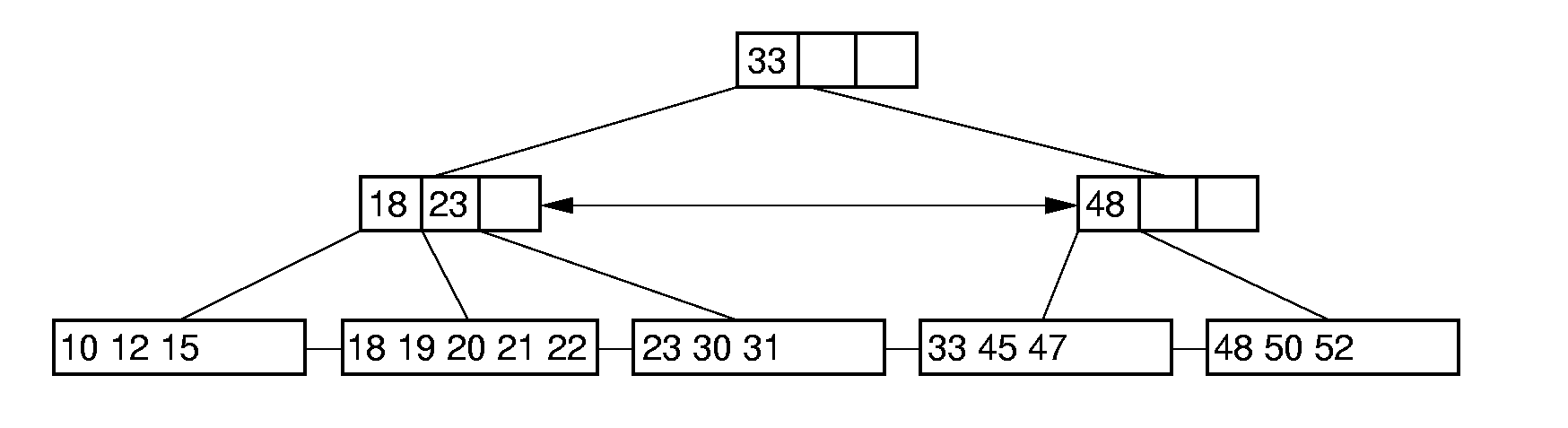 2
B+-Tree Insertion
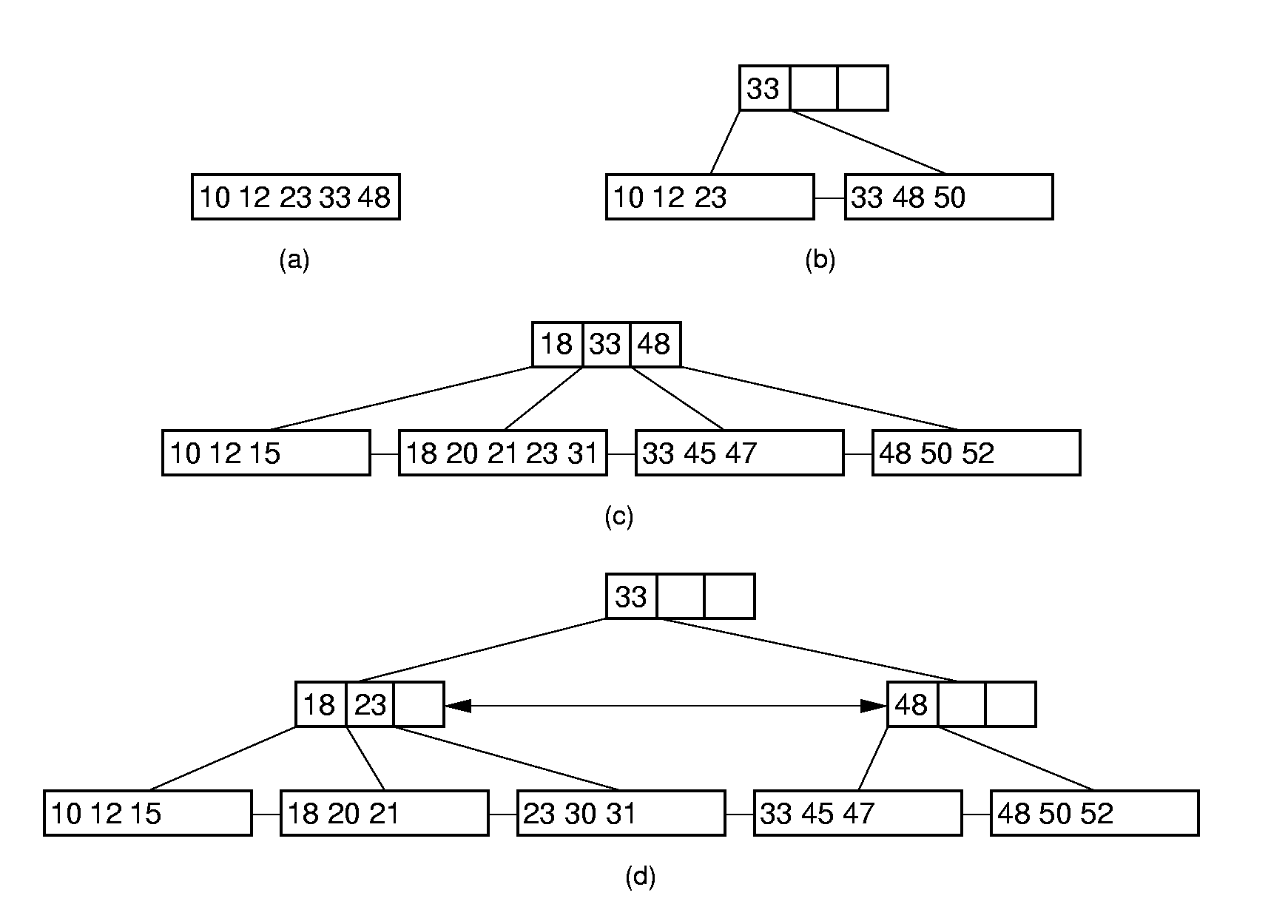 3
B+-Tree Deletion (1)
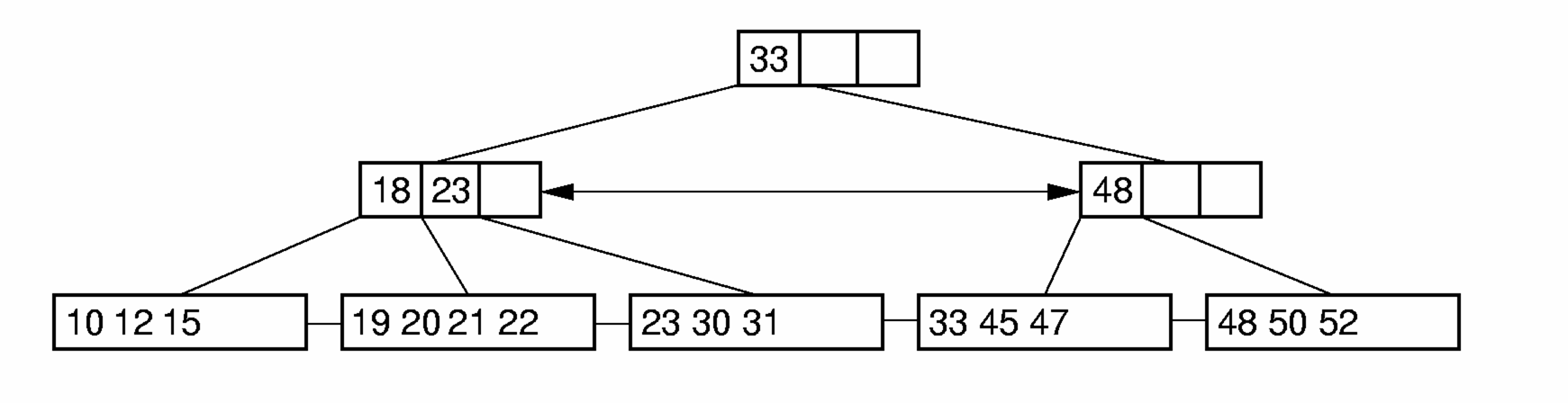 4
[Speaker Notes: Delete 18]
B+-Tree Deletion (2)
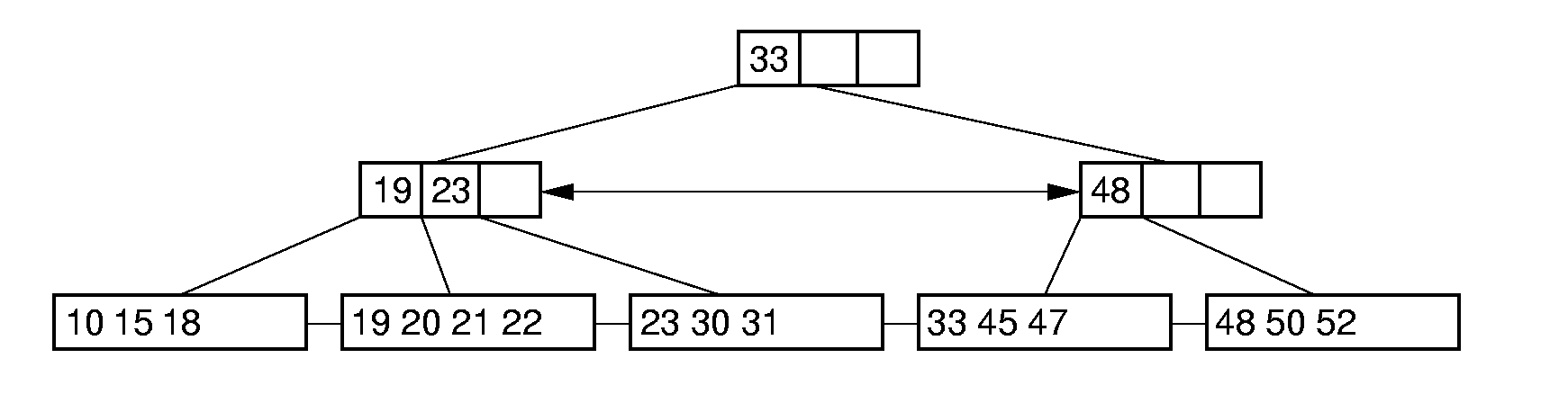 5
[Speaker Notes: Delete 12.  Borrow 18 from the second child.]
B+-Tree Deletion (3)
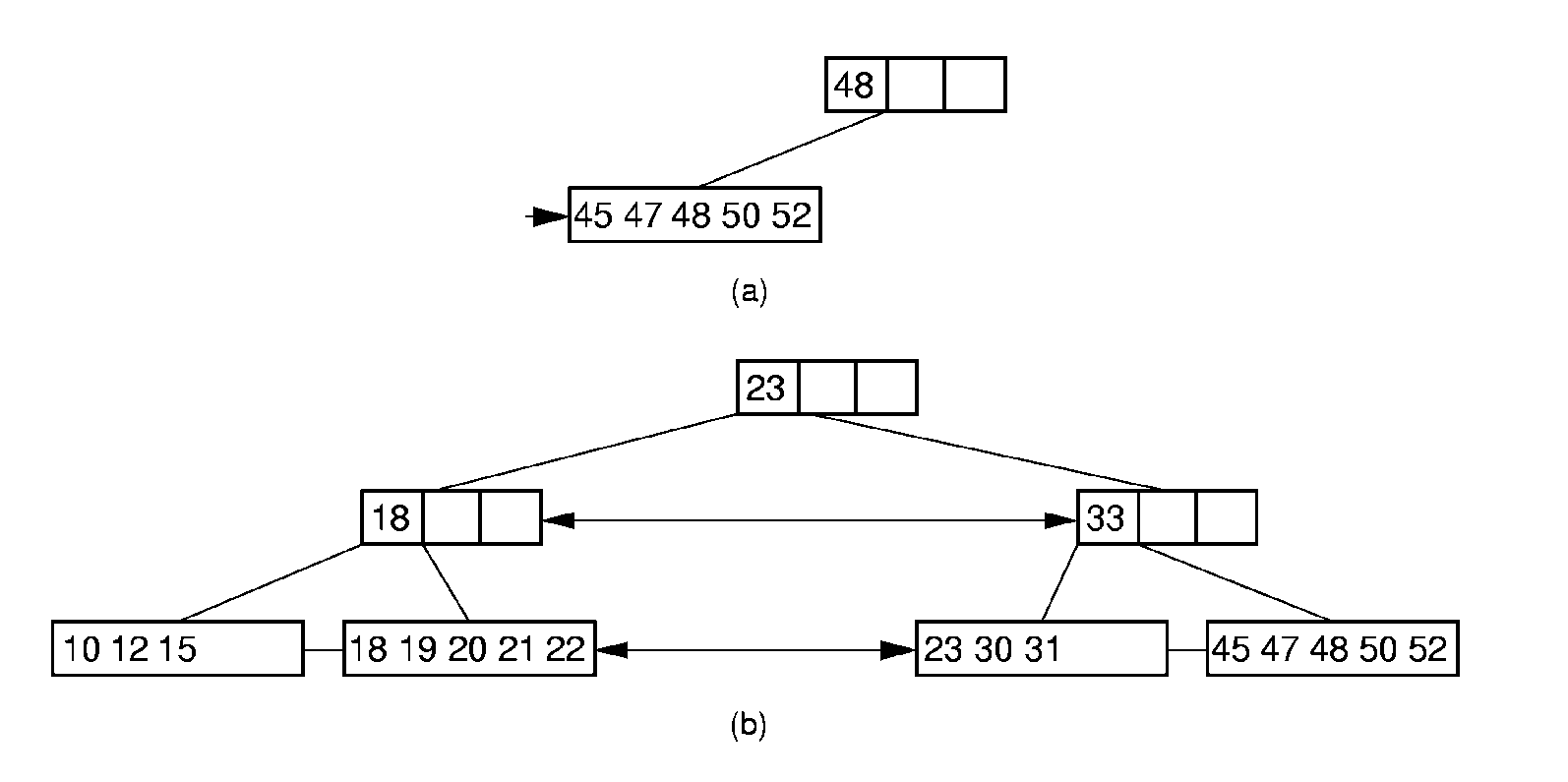 6
[Speaker Notes: Delete 12.  Borrow 18 from the second child.]
B-Tree Space Analysis (1)
B+-Trees nodes are always at least half full.

The B*-Tree splits two pages for three, and combines three pages into two.  In this way, nodes are always 2/3 full.

Asymptotic cost of search, insertion, and deletion of nodes from B-Trees is (log n).
Base of the log is the (average) branching factor of the tree.
7
B-Tree Space Analysis (2)
Example: Consider a B+-Tree of order 100 with leaf nodes containing 100 records.
1 level B+-tree:
2 level B+-tree:
3 level B+-tree:
4 level B+-tree:

Ways to reduce the number of disk fetches:
Keep the upper levels in memory.
Manage B+-Tree pages with a buffer pool.
8
[Speaker Notes: 1 level: Min 0, Max 100
2 level: Min: 2 leaves of 50 for 100 records.  Max: 100 leaves with 100 for 10,000 records.
3 level: Min 2 x 50 nodes of leaves, for 5000 records. Max: 1003 = 1,000,000 records.
4 level: Min: 250,00 records (2 * 50 * 50 * 50). Max: 1004 = 100 million records.]